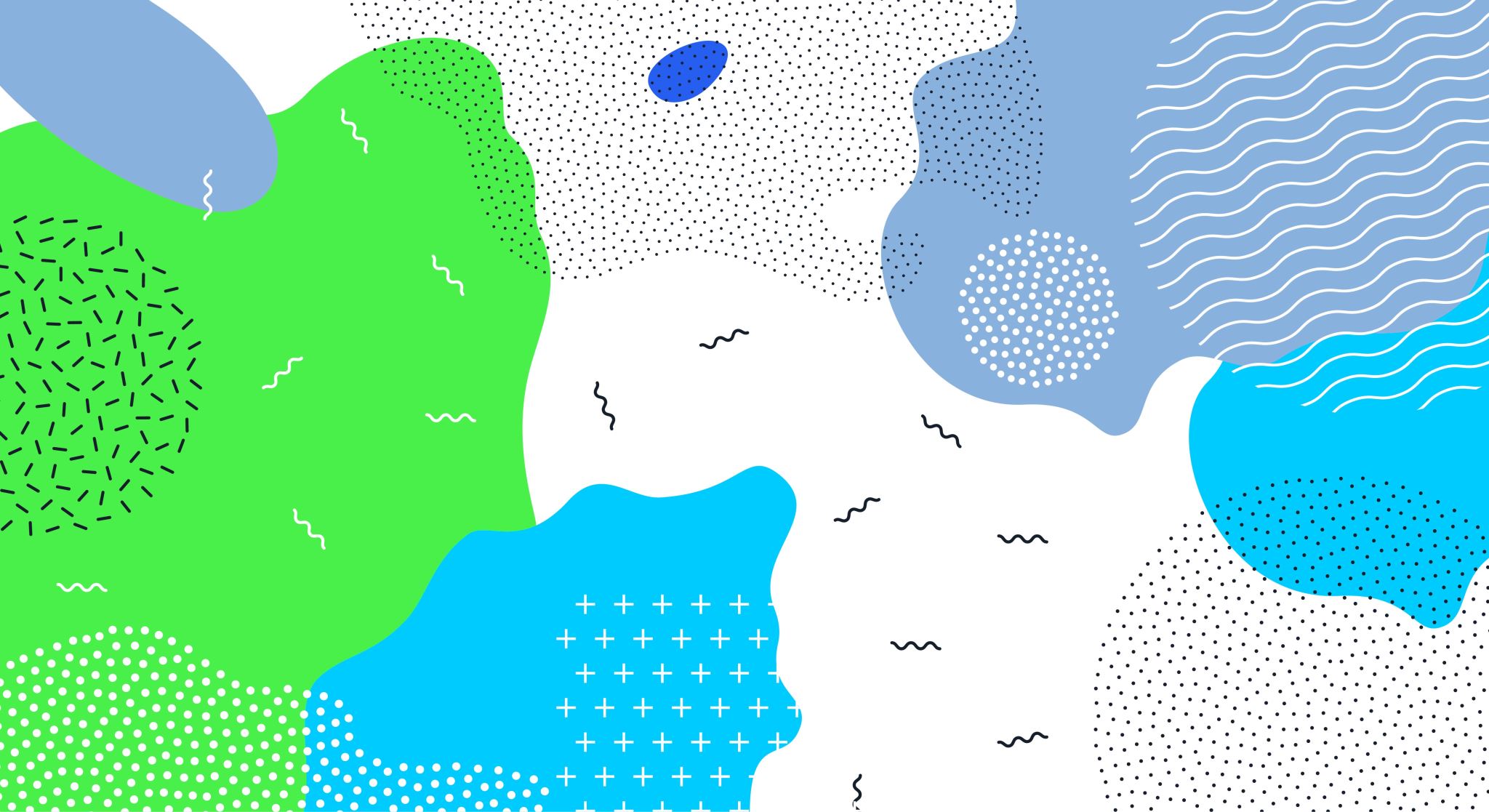 ΚΛΑΣΜΑ  ΚΛΑΣΜΑΤΑ
Τι ειναι το κλασμα;
Πώς το διαβάζουμε;  Τρία τέταρτα
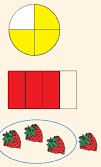 Αριθμητής: Μας δείχνει πόσα ίσα μέρη παίρνω.
Παρονομαστής: Μας δείχνει σε πόσα ίσα μέρη χωρίζουμε.
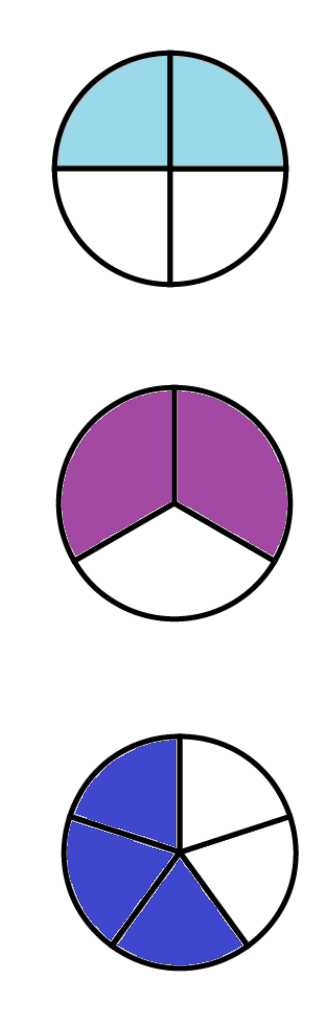 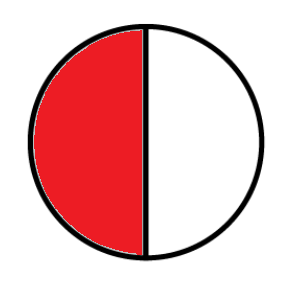 Σχηματισε κλασματα παρατηρωντασ τα σχηματα
ΒΑΛΕ ΤΑ ΚΛΑΣΜΑΤΑ ΣΤΗΝ ΑΡΙΘΜΗΤΙΚΗ ΓΡΑΜΜΗ
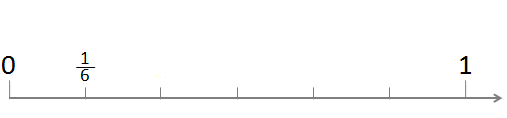 =
Τα παιδιά έφαγαν τα                της  πίτσας.
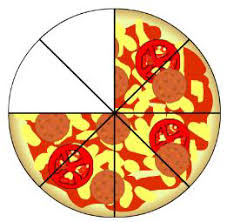 Έμειναν τα          της  πίτσας.